University of Diyala
College of Engineering
Mechanical Engineering Department
Class: Second Year
Second Semester
ME210 : Thermodynamics
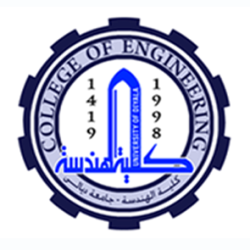 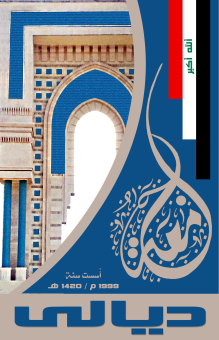 ME210- CHAPTER 8
Thermodynamics
REFRIGERATION CYCLES
By
Lecturer
Sameer D. Ali
Layth Abed Hassnawe
REFRIGERATORS AND HEAT PUMPS
The transfer of heat from a low-temperature region to a high-temperature one requires special devices called refrigerators.
Another device that transfers heat from a low-temperature medium to a high- temperature one is the heat pump.
Refrigerators and heat pumps are essentially the same devices; they differ in their objectives only.
The objective of a refrigerator is to remove heat (QL) from the cold medium; the objective of a heat pump is to supply heat (QH) to a warm medium.

Thermodynamics-CH11
for fixed values of
Q	and Q
L
H
2
THE REVERSED CARNOT CYCLE
The reversed Carnot cycle is the most efficient refrig. cycle operating between TL and TH.
It is not a suitable model for refrigeration cycles since processes 2-3 and 4-1 are not practical because Process 2-3 involves the compression of a liquid–vapor mixture, which requires a compressor that will handle two phases, and process 4-1 involves the expansion of high- moisture-content refrigerant in a turbine.


Both COPs increase as the difference between the two temperatures decreases, that is, as TL rises or TH  falls.
Schematic of a Carnot refrigerator and T-s diagram of the reversed
Carnot cycle.
3
THE IDEAL VAPOR-COMPRESSION REFRIGERATION CYCLE
The vapor-compression refrigeration cycle is the ideal model for refrigeration systems. Unlike the reversed Carnot cycle, the refrigerant is vaporized completely before it is compressed and the turbine is replaced with a throttling device.
This is the most widely used cycle for refrigerators, A-C systems, and heat pumps.



Schematic and T-s diagram for the ideal vapor-compression refrigeration cycle.
4
The ideal vapor-compression refrigeration cycle involves an irreversible (throttling) process to make it a more realistic model for the actual systems.
Replacing the expansion valve by a turbine is not practical since the added benefits cannot justify the added cost and complexity.

Steady-flow energy balance
An ordinary household refrigerator.





The P-h diagram of an ideal vapor- compression refrigeration cycle.
5
ACTUAL VAPOR-COMPRESSION
REFRIGERATION CYCLE
An actual vapor-compression refrigeration cycle differs from the ideal one owing mostly to the irreversibilities that occur in various components, mainly due to fluid friction (causes pressure drops) and heat transfer to or from the surroundings.
The COP decreases as a result
of irreversibilities.
DIFFERENCES
Non-isentropic compression Superheated vapor at evaporator exit Subcooled liquid at condenser exit
Pressure drops in condenser and evaporator
Schematic and T-s diagram for the actual vapor- compression refrigeration
cycle.
6